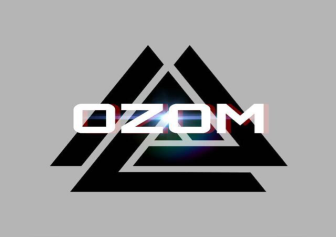 Catalogo de productos ozom
Productos de textil
Textil
Mochila personalizable
REFERENCIA: 001 
Mochila de cuerdas para utilizar en cualquier ocasión. 
Precio 4€
No incluye gastos de envío.
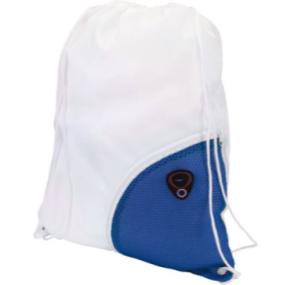 Camisetas personalizables
REFERENCIA: 002
Color principal: Blanco y negro.
Camiseta basica de manga corta disponible para personalizar. 
Precio: 6,50 
No incluye gastos de envio.
Camiseta personalizable manga larga
REFERENCIA: 003
 Color principal: Blanco y negro.
Camiseta básica personalizable de manga larga.
Precio: 7€
No incluye gastos de envío.
Diferentes opciones para personalizar.
También podemos personalizar con tu escudo favorito de fútbol. Pon tu nombre o número que te guste en el frente o en la parte posterior. Si tienes alguna duda con lo que desees escríbenos un mensaje. La personalización cuesta entre unos 5€ o 7€.
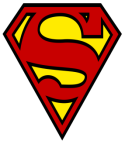 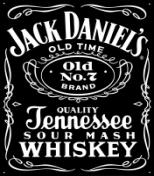 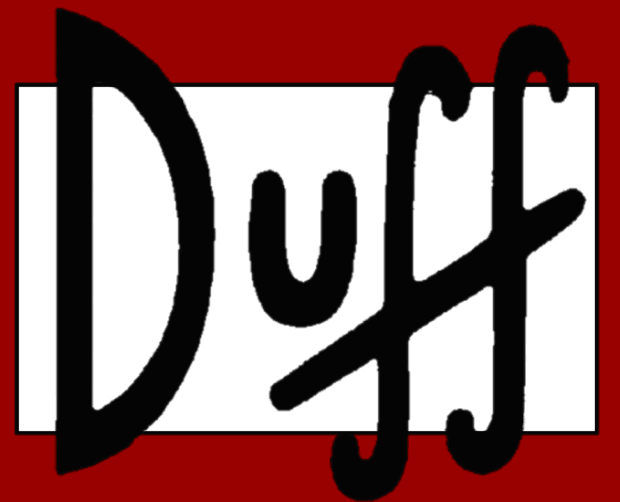 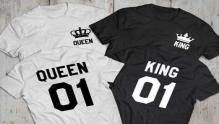 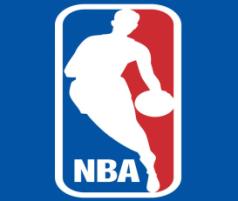 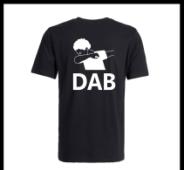 Productos hechos a mano
Manualidades
Cojín o llavero de emoticono
REFERENCIA:004
Cojin o llavero de emoticono disponible en varios diseños y colores.
Hechos a mano.
Precio: 6€ cojín y 2€ llavero.
No incluye gastos de envío.
Llaveros de súper héroes
REFERENCIA: 005
Llaveros de Súper Héroes de Marvel y DC.
Hechos a mano.
Precio: 2€ 
No incluye gastos de envío.
Pulseras
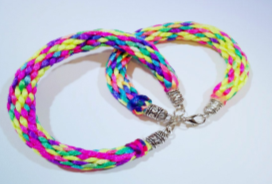 REFERENCIA: 006
Pulseras de varios diseños con varios colores a elegir.
Hechas a mano.
Precio: 1,50€
No incluye gastos de envío.
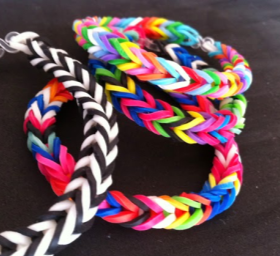 Productos típicos de nuestra zona.
Comestibles
Tortas de sal bedi
REFERENCIA: 007
Tortas de sal Bedi fabricadas con masa fina con hojaldre. 
Precio: 1,50€ 
No incluye gastos de envío.
Miguelitos de chocolate negro
REFERENCIA:008
Miguelitos de chocolate El Patriarca.
Precio de 12 unidades: 6,50€
No incluye gastos de envío
Miguelitos de chocolate blanco
REFERENCIA: 009
Miguelitos de chocolate blanco El Patriarca. 
Precio de 12 unidades: 6,50€
No incluye gastos de envío.
Surtido de pekibom
REFERENCIA: 010
Surtido de bombones con avellana El Patriarca. 
Precio: 6€
No incluye gastos de envío.